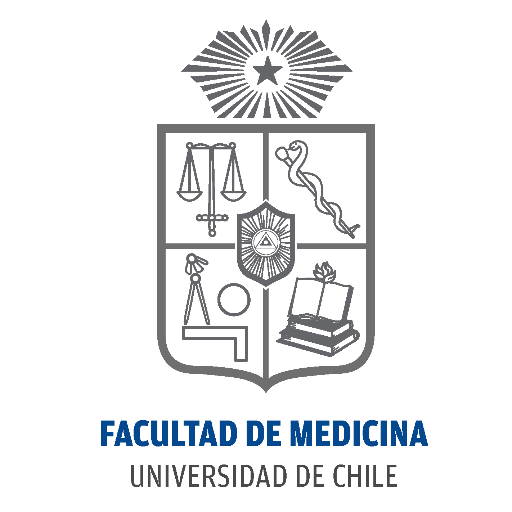 English Intermediate
Week 1
What is  a Portfolio?
It is a record of performance activities that follow a process that will lead to a complex activity.
This portfolio in particular will be a record of all your writing activities which will go increasing in difficulty to lead to the writing of a Personal Statement.
General Instructions of      the Portfolio
There will be sessions in the semester where your PEC will require you to write a draft to advance in the writing of a Personal Statement as follows:

Week 2: Personal Statement Outline (Formative)
Week 3: Personal Statement Practice Activity (Formative)
Week 4: Personal Statement Draft 1 (8%)
Week 6: Personal Statement Final Digital Version (7%)
Each of these sessions will be devoted to explain key concepts of academic writing and these drafts will be done in class. The whole point is to incorporate additional concepts to the same written piece in order to improve your writing skills and to obtain the best version possible of a Personal statement that you will be able to use in your academic life.
The final step will be to present a final version in word in week 6, so it can be evaluated by your PEC and can also be stored for future reference later in your academic career.
What is a Personal Statement?
It is a letter that is sent to Universities in English speaking countries. This letter is written to allow the people who select the candidates to view you as a person and find explanations to the facts that can be seen in your CV or resume.
It is common for universities to require about 1000 words. This semester, we will require between 160 and 200 words
Pre video activity

Discuss the following concepts in groups of 3 to 5 
people. 
What are they? 
Have you done any of them? 
What do you know about them?

L-SAT						 					philantropy
Video-essay								looking for diversity
extracurricular activities				fashion major
music video
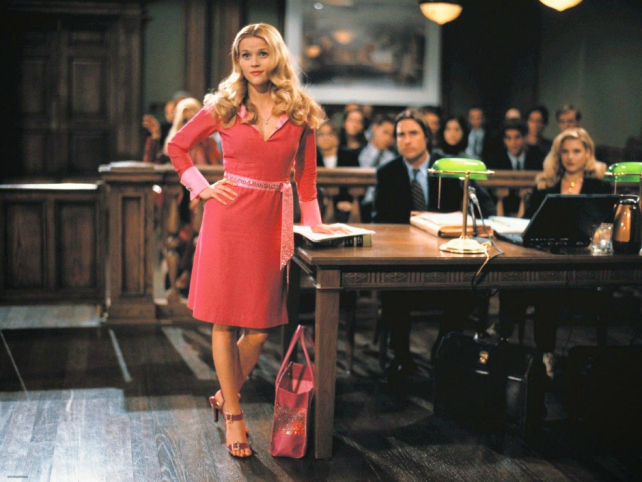 Elle (Legally Blonde, 2001)is an applicant to a Law School with no related experience. She makes the following video essay, just like a personal statement. Notice the committee discussion at the end.
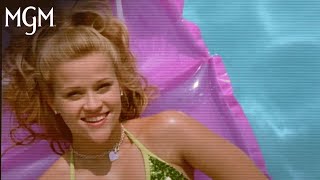 Answer the following questions in groups:
1. What does the admission committee of professors consider to accept her application?
2. Why do you think this committee values these different aspects of the candidates?
3. What is your opinion of using CV’s video as a requirement to apply for a job?
Good Job!
See you next class